1
Q
Pediatric Leukemia and the Eye
Where does leukemia rank among childhood malignancies in terms of incidence?
2
A
Pediatric Leukemia and the Eye
Where does leukemia rank among childhood malignancies in terms of incidence?
It is #1 by a mile
3
Q
Pediatric Leukemia and the Eye
Where does leukemia rank among childhood malignancies in terms of incidence?
It is #1 by a mile
Leukemia accounts for what proportion of childhood malignancies?
4
A
Pediatric Leukemia and the Eye
Where does leukemia rank among childhood malignancies in terms of incidence?
It is #1 by a mile
Leukemia accounts for what proportion of childhood malignancies?
About 1/3
5
Q
Pediatric Leukemia and the Eye
Where does leukemia rank among childhood malignancies in terms of incidence?
It is #1 by a mile
Leukemia accounts for what proportion of childhood malignancies?
About 1/3

How many new cases of childhood leukemia occur every year in the US?
6
A
Pediatric Leukemia and the Eye
Where does leukemia rank among childhood malignancies in terms of incidence?
It is #1 by a mile
Leukemia accounts for what proportion of childhood malignancies?
About 1/3

How many new cases of childhood leukemia occur every year in the US?
About 4000
7
Q
Pediatric Leukemia and the Eye
Where does leukemia rank among childhood malignancies in terms of incidence?
It is #1 by a mile
Leukemia accounts for what proportion of childhood malignancies?
About 1/3

How many new cases of childhood leukemia occur every year in the US?
About 4000
To put this in perspective: How many new cases of retinoblastoma are there every year in the US?
8
A
Pediatric Leukemia and the Eye
Where does leukemia rank among childhood malignancies in terms of incidence?
It is #1 by a mile
Leukemia accounts for what proportion of childhood malignancies?
About 1/3

How many new cases of childhood leukemia occur every year in the US?
About 4000
To put this in perspective: How many new cases of retinoblastoma are there every year in the US?
Only 200-300 or so
9
Q
Pediatric Leukemia and the Eye
Where does leukemia rank among childhood malignancies in terms of incidence?
It is #1 by a mile

Re its histology: Does pediatric leukemia tend to be lymphocytic, or myelogenous?
10
A
Pediatric Leukemia and the Eye
Where does leukemia rank among childhood malignancies in terms of incidence?
It is #1 by a mile

Re its histology: Does pediatric leukemia tend to be lymphocytic, or myelogenous?
Lymphocytic
11
Q
Pediatric Leukemia and the Eye
Where does leukemia rank among childhood malignancies in terms of incidence?
It is #1 by a mile

Re its histology: Does pediatric leukemia tend to be lymphocytic, or myelogenous?
Lymphocytic

Does it tend to be acute, or chronic?
12
A
Pediatric Leukemia and the Eye
Where does leukemia rank among childhood malignancies in terms of incidence?
It is #1 by a mile

Re its histology: Does pediatric leukemia tend to be lymphocytic, or myelogenous?
Lymphocytic

Does it tend to be acute, or chronic?
Acute
13
Q
Pediatric Leukemia and the Eye
Where does leukemia rank among childhood malignancies in terms of incidence?
It is #1 by a mile

Re its histology: Does pediatric leukemia tend to be lymphocytic, or myelogenous?
Lymphocytic

Does it tend to be acute, or chronic?
Acute
Putting it all together, what sort of leukemia occurs in most pediatric cases?
Acute lymphocytic (ALL)
14
A
Pediatric Leukemia and the Eye
Where does leukemia rank among childhood malignancies in terms of incidence?
It is #1 by a mile

Re its histology: Does pediatric leukemia tend to be lymphocytic, or myelogenous?
Lymphocytic

Does it tend to be acute, or chronic?
Acute
Putting it all together, what sort of leukemia occurs in most pediatric cases?
Acute lymphocytic (ALL)
15
Pediatric Leukemia and the Eye
Where does leukemia rank among childhood malignancies in terms of incidence?
It is #1 by a mile

Re its histology: Does pediatric leukemia tend to be lymphocytic, or myelogenous?
Lymphocytic

Does it tend to be acute, or chronic?
Acute
Putting it all together, what sort of leukemia occurs in most pediatric cases?
Acute lymphocytic (ALL)
My way to remember that ALL is the pediatric leukemia:
I think of ALL as standing for ‘Adults Least Likely’
16
Pediatric Leukemia and the Eye
Where does leukemia rank among childhood malignancies in terms of incidence?
It is #1 by a mile

Re its histology: Does pediatric leukemia tend to be lymphocytic, or myelogenous?
Lymphocytic

Does it tend to be acute, or chronic?
Acute
Putting it all together, what sort of leukemia occurs in most pediatric cases?
Acute lymphocytic (ALL)
My way to remember that ALL is the pediatric leukemia:
I think of ALL as standing for ‘Adults Least Likely’
In contrast, the common form in adults is acute myelogenous leukemia, AML = ‘Adults Most Likely’
17
Q
Pediatric Leukemia and the Eye
Where does leukemia rank among childhood malignancies in terms of incidence?
It is #1 by a mile

Re its histology: Does pediatric leukemia tend to be lymphocytic, or myelogenous?
Lymphocytic

Does it tend to be acute, or chronic?
Acute

Is ophthalmic involvement common in leukemia?
18
A
Pediatric Leukemia and the Eye
Where does leukemia rank among childhood malignancies in terms of incidence?
It is #1 by a mile

Re its histology: Does pediatric leukemia tend to be lymphocytic, or myelogenous?
Lymphocytic

Does it tend to be acute, or chronic?
Acute

Is ophthalmic involvement common in leukemia?
Indeed it is
19
Q
Pediatric Leukemia and the Eye
Where does leukemia rank among childhood malignancies in terms of incidence?
It is #1 by a mile

Re its histology: Does pediatric leukemia tend to be lymphocytic, or myelogenous?
Lymphocytic

Does it tend to be acute, or chronic?
Acute

Is ophthalmic involvement common in leukemia?
Indeed it is

Clinical involvement of which ophthalmic structures is common?
--?
--?
--?
--?
--?
20
A
Pediatric Leukemia and the Eye
Where does leukemia rank among childhood malignancies in terms of incidence?
It is #1 by a mile

Re its histology: Does pediatric leukemia tend to be lymphocytic, or myelogenous?
Lymphocytic

Does it tend to be acute, or chronic?
Acute

Is ophthalmic involvement common in leukemia?
Indeed it is

Clinical involvement of which ophthalmic structures is common?
--The orbit
--The anterior chamber
--The iris
--The retina
--The optic nerve
21
Q
Pediatric Leukemia and the Eye
Where does leukemia rank among childhood malignancies in terms of incidence?
It is #1 by a mile

Re its histology: Does pediatric leukemia tend to be lymphocytic, or myelogenous?
Lymphocytic

Does it tend to be acute, or chronic?
Acute

Is ophthalmic involvement common in leukemia?
Indeed it is

Clinical involvement of which ophthalmic structures is common?
--The orbit
--The anterior chamber
--The iris
--The retina
--The optic nerve

Which structure is most commonly affected by leukemia?
22
A
Pediatric Leukemia and the Eye
Where does leukemia rank among childhood malignancies in terms of incidence?
It is #1 by a mile

Re its histology: Does pediatric leukemia tend to be lymphocytic, or myelogenous?
Lymphocytic

Does it tend to be acute, or chronic?
Acute

Is ophthalmic involvement common in leukemia?
Indeed it is

Clinical involvement of which ophthalmic structures is common?
--The orbit
--The anterior chamber
--The iris
--The retina
--The optic nerve

Which structure is most commonly affected by leukemia?
The choroid
23
Q
Pediatric Leukemia and the Eye
Where does leukemia rank among childhood malignancies in terms of incidence?
It is #1 by a mile

Re its histology: Does pediatric leukemia tend to be lymphocytic, or myelogenous?
Lymphocytic

Does it tend to be acute, or chronic?
Acute

Is ophthalmic involvement common in leukemia?
Indeed it is

Clinical involvement of which ophthalmic structures is common?
--The orbit
--The anterior chamber
--The iris
--The retina
--The optic nerve

Which structure is most commonly affected by leukemia?
The choroid
Say what? The choroid isn’t even on the list. What the deal?
The deal is this: Being the most vascular structure in the eye, it should come as no surprise that the choroid is the structure most likely to be involved with a hematologic malignancy. That said, leukemic choroidal lesions are very subtle, and thus easily missed on exam. For this reason, the choroid doesn’t make the list of ophthalmic structures likely to manifest clinical involvement in leukemia.
24
A
Pediatric Leukemia and the Eye
Where does leukemia rank among childhood malignancies in terms of incidence?
It is #1 by a mile

Re its histology: Does pediatric leukemia tend to be lymphocytic, or myelogenous?
Lymphocytic

Does it tend to be acute, or chronic?
Acute

Is ophthalmic involvement common in leukemia?
Indeed it is

Clinical involvement of which ophthalmic structures is common?
--The orbit
--The anterior chamber
--The iris
--The retina
--The optic nerve

Which structure is most commonly affected by leukemia?
The choroid
Say what? The choroid isn’t even on the list. What the deal?
The deal is this: Being the most vascular structure in the eye, it should come as no surprise that the choroid is the structure most likely to be involved with a hematologic malignancy. That said… choroidal lesions are very subtle, and thus easily missed on exam. For this reason, the choroid doesn’t make the list of ophthalmic structures likely to manifest clinical involvement in leukemia.
25
A
Pediatric Leukemia and the Eye
Where does leukemia rank among childhood malignancies in terms of incidence?
It is #1 by a mile

Re its histology: Does pediatric leukemia tend to be lymphocytic, or myelogenous?
Lymphocytic

Does it tend to be acute, or chronic?
Acute

Is ophthalmic involvement common in leukemia?
Indeed it is

Clinical involvement of which ophthalmic structures is common?
--The orbit
--The anterior chamber
--The iris
--The retina
--The optic nerve

Which structure is most commonly affected by leukemia?
The choroid
Say what? The choroid isn’t even on the list. What the deal?
The deal is this: Being the most vascular structure in the eye, it should come as no surprise that the choroid is the structure most likely to be involved with a hematologic malignancy. That said…leukemic choroidal lesions are very subtle, and thus easily missed on exam. For this reason, the choroid doesn’t make the list of ophthalmic structures likely to manifest clinical involvement in leukemia.
26
Q
Pediatric Leukemia and the Eye
Where does leukemia rank among childhood malignancies in terms of incidence?
It is #1 by a mile

Re its histology: Does pediatric leukemia tend to be lymphocytic, or myelogenous?
Lymphocytic

Does it tend to be acute, or chronic?
Acute

Is ophthalmic involvement common in leukemia?
Indeed it is

Clinical involvement of which ophthalmic structures is common?
--The orbit
--The anterior chamber
--The iris
--The retina
--The optic nerve

Which structure is most commonly affected by leukemia?
The choroid
Say what? The choroid isn’t even on the list. What the deal?
The deal is this: Being the most vascular structure in the eye, it should come as no surprise that the choroid is the structure most likely to be involved with a hematologic malignancy. That said…leukemic choroidal lesions are very subtle, and thus easily missed on exam. For this reason, the choroid doesn’t make the list of ophthalmic structures likely to manifest clinical involvement in leukemia.
If choroidal involvement isn’t clinically apparent, how on earth are you supposed to know it’s present?
It will manifest on  ultrasonography  as  diffuse thickening
27
Q/A
Pediatric Leukemia and the Eye
Where does leukemia rank among childhood malignancies in terms of incidence?
It is #1 by a mile

Re its histology: Does pediatric leukemia tend to be lymphocytic, or myelogenous?
Lymphocytic

Does it tend to be acute, or chronic?
Acute

Is ophthalmic involvement common in leukemia?
Indeed it is

Clinical involvement of which ophthalmic structures is common?
--The orbit
--The anterior chamber
--The iris
--The retina
--The optic nerve

Which structure is most commonly affected by leukemia?
The choroid
Say what? The choroid isn’t even on the list. What the deal?
The deal is this: Being the most vascular structure in the eye, it should come as no surprise that the choroid is the structure most likely to be involved with a hematologic malignancy. That said…leukemic choroidal lesions are very subtle, and thus easily missed on exam. For this reason, the choroid doesn’t make the list of ophthalmic structures likely to manifest clinical involvement in leukemia.
If choroidal involvement isn’t clinically apparent, how on earth are you supposed to know it’s present?
It will manifest on  ultrasonography
test
28
A
Pediatric Leukemia and the Eye
Where does leukemia rank among childhood malignancies in terms of incidence?
It is #1 by a mile

Re its histology: Does pediatric leukemia tend to be lymphocytic, or myelogenous?
Lymphocytic

Does it tend to be acute, or chronic?
Acute

Is ophthalmic involvement common in leukemia?
Indeed it is

Clinical involvement of which ophthalmic structures is common?
--The orbit
--The anterior chamber
--The iris
--The retina
--The optic nerve

Which structure is most commonly affected by leukemia?
The choroid
Say what? The choroid isn’t even on the list. What the deal?
The deal is this: Being the most vascular structure in the eye, it should come as no surprise that the choroid is the structure most likely to be involved with a hematologic malignancy. That said…leukemic choroidal lesions are very subtle, and thus easily missed on exam. For this reason, the choroid doesn’t make the list of ophthalmic structures likely to manifest clinical involvement in leukemia.
If choroidal involvement isn’t clinically apparent, how on earth are you supposed to know it’s present?
It will manifest on  ultrasonography*
*OCT is likely correct as well, but my Academy source only mentions ultrasound
29
Q
Pediatric Leukemia and the Eye
Where does leukemia rank among childhood malignancies in terms of incidence?
It is #1 by a mile

Re its histology: Does pediatric leukemia tend to be lymphocytic, or myelogenous?
Lymphocytic

Does it tend to be acute, or chronic?
Acute

Is ophthalmic involvement common in leukemia?
Indeed it is

Clinical involvement of which ophthalmic structures is common?
--The orbit
--The anterior chamber
--The iris
--The retina
--The optic nerve

Which structure is most commonly affected by leukemia?
The choroid
Say what? The choroid isn’t even on the list. What the deal?
The deal is this: Being the most vascular structure in the eye, it should come as no surprise that the choroid is the structure most likely to be involved with a hematologic malignancy. That said…leukemic choroidal lesions are very subtle, and thus easily missed on exam. For this reason, the choroid doesn’t make the list of ophthalmic structures likely to manifest clinical involvement in leukemia.
If choroidal involvement isn’t clinically apparent, how on earth are you supposed to know it’s present?
It will manifest on  ultrasonography  as  diffuse thickening
two words
30
A
Pediatric Leukemia and the Eye
Where does leukemia rank among childhood malignancies in terms of incidence?
It is #1 by a mile

Re its histology: Does pediatric leukemia tend to be lymphocytic, or myelogenous?
Lymphocytic

Does it tend to be acute, or chronic?
Acute

Is ophthalmic involvement common in leukemia?
Indeed it is

Clinical involvement of which ophthalmic structures is common?
--The orbit
--The anterior chamber
--The iris
--The retina
--The optic nerve

Which structure is most commonly affected by leukemia?
The choroid
Say what? The choroid isn’t even on the list. What the deal?
The deal is this: Being the most vascular structure in the eye, it should come as no surprise that the choroid is the structure most likely to be involved with a hematologic malignancy. That said…leukemic choroidal lesions are very subtle, and thus easily missed on exam. For this reason, the choroid doesn’t make the list of ophthalmic structures likely to manifest clinical involvement in leukemia.
If choroidal involvement isn’t clinically apparent, how on earth are you supposed to know it’s present?
It will manifest on  ultrasonography  as  diffuse thickening
31
Pediatric Leukemia and the Eye
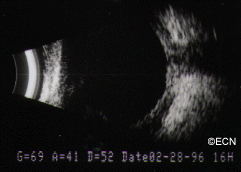 Leukemia: Choroidal thickening on b-scan
32
Q
Pediatric Leukemia and the Eye
Where does leukemia rank among childhood malignancies in terms of incidence?
It is #1 by a mile

Re its histology: Does pediatric leukemia tend to be lymphocytic, or myelogenous?
Lymphocytic

Does it tend to be acute, or chronic?
Acute

Is ophthalmic involvement common in leukemia?
Indeed it is

Clinical involvement of which ophthalmic structures is common?
--The orbit?
--The anterior chamber?
--The iris?
--The retina?
--The optic nerve?

Which structure is most commonly affected by leukemia?
The choroid
OK, smart guy, which structure is clinically involved most frequently?
The retina
clincially
^
33
A
Pediatric Leukemia and the Eye
Where does leukemia rank among childhood malignancies in terms of incidence?
It is #1 by a mile

Re its histology: Does pediatric leukemia tend to be lymphocytic, or myelogenous?
Lymphocytic

Does it tend to be acute, or chronic?
Acute

Is ophthalmic involvement common in leukemia?
Indeed it is

Clinical involvement of which ophthalmic structures is common?
--The orbit
--The anterior chamber
--The iris
--The retina!
--The optic nerve

Which structure is most commonly affected by leukemia?
The choroid
OK, smart guy, which structure is clinically involved most frequently?
The retina
clincially
The retina
^
34
Q
Pediatric Leukemia and the Eye
Where does leukemia rank among childhood malignancies in terms of incidence?
It is #1 by a mile

Re its histology: Does pediatric leukemia tend to be lymphocytic, or myelogenous?
Lymphocytic

Does it tend to be acute, or chronic?
Acute

Is ophthalmic involvement common in leukemia?
Indeed it is

Clinical involvement of which ophthalmic structures is common?
--The orbit
--The anterior chamber
--The iris
--The retina
--The optic nerve

Which structure is most commonly affected by leukemia?
The choroid
The vitreous isn’t on the list. Is it like the choroid, ie, commonly involved but clinically inapparent?
No, just the opposite--vitreous involvement is very rare in leukemia
--The vitreous?
35
A
Pediatric Leukemia and the Eye
Where does leukemia rank among childhood malignancies in terms of incidence?
It is #1 by a mile

Re its histology: Does pediatric leukemia tend to be lymphocytic, or myelogenous?
Lymphocytic

Does it tend to be acute, or chronic?
Acute

Is ophthalmic involvement common in leukemia?
Indeed it is

Clinical involvement of which ophthalmic structures is common?
--The orbit
--The anterior chamber
--The iris
--The retina
--The optic nerve

Which structure is most commonly affected by leukemia?
The choroid
The vitreous isn’t on the list. Is it like the choroid, ie, commonly involved but clinically inapparent?
No, just the opposite—vitreous involvement is very rare in leukemia
--The vitreous? No!
36
Pediatric Leukemia and the Eye
Where does leukemia rank among childhood malignancies in terms of incidence?
It is #1 by a mile

Re its histology: Does pediatric leukemia tend to be lymphocytic, or myelogenous?
Lymphocytic

Does it tend to be acute, or chronic?
Acute

Is ophthalmic involvement common in leukemia?
Indeed it is

Clinical involvement of which ophthalmic structures is common?
--The orbit
--The anterior chamber
--The iris
--The retina!
--The optic nerve

Which structure is most commonly affected by leukemia?
The choroid
Next, we will drill down on retinal involvement in leukemia
clincially
The retina
^
37
Q
Pediatric Leukemia and the Eye
Pediatric leukemia and the eye
Retinopathy less common than in adult leukemics
more vs
less
38
A
Pediatric Leukemia and the Eye
Pediatric leukemia and the eye
Retinopathy less common than in adult leukemics
39
Q
Pediatric Leukemia and the Eye
Pediatric leukemia and the eye
Retinopathy less common than in adult leukemics
Most common eye finding: RNFL hemorrhages
(abb.) + one word
40
A
Pediatric Leukemia and the Eye
Pediatric leukemia and the eye
Retinopathy less common than in adult leukemics
Most common eye finding: RNFL hemorrhages
41
Q
Pediatric Leukemia and the Eye
Pediatric leukemia and the eye
Retinopathy less common than in adult leukemics
Most common eye finding: RNFL hemorrhages
What is the mechanism by which retinal hemorrhages come to pass?
42
A
Pediatric Leukemia and the Eye
Pediatric leukemia and the eye
Retinopathy less common than in adult leukemics
Most common eye finding: RNFL hemorrhages
What is the mechanism by which retinal hemorrhages come to pass?
The interplay of three derangements produced by the leukemia:
--?
--?
--?
43
Q
Pediatric Leukemia and the Eye
Pediatric leukemia and the eye
Retinopathy less common than in adult leukemics
Most common eye finding: RNFL hemorrhages
What is the mechanism by which retinal hemorrhages come to pass?
The interplay of three derangements produced by the leukemia:
--Anemia
--Vascular occlusion
--Thrombocytopenia
44
Q
Pediatric Leukemia and the Eye
Pediatric leukemia and the eye
Retinopathy less common than in adult leukemics
Most common eye finding: RNFL hemorrhages
Can be white centered (Roth spots)
specific appearance
45
Q/A
Pediatric Leukemia and the Eye
Pediatric leukemia and the eye
Retinopathy less common than in adult leukemics
Most common eye finding: RNFL hemorrhages
Can be white centered (aka Roth spots )
eponym
46
A
Pediatric Leukemia and the Eye
Pediatric leukemia and the eye
Retinopathy less common than in adult leukemics
Most common eye finding: RNFL hemorrhages
Can be white centered (aka Roth spots )
47
Pediatric Leukemia and the Eye
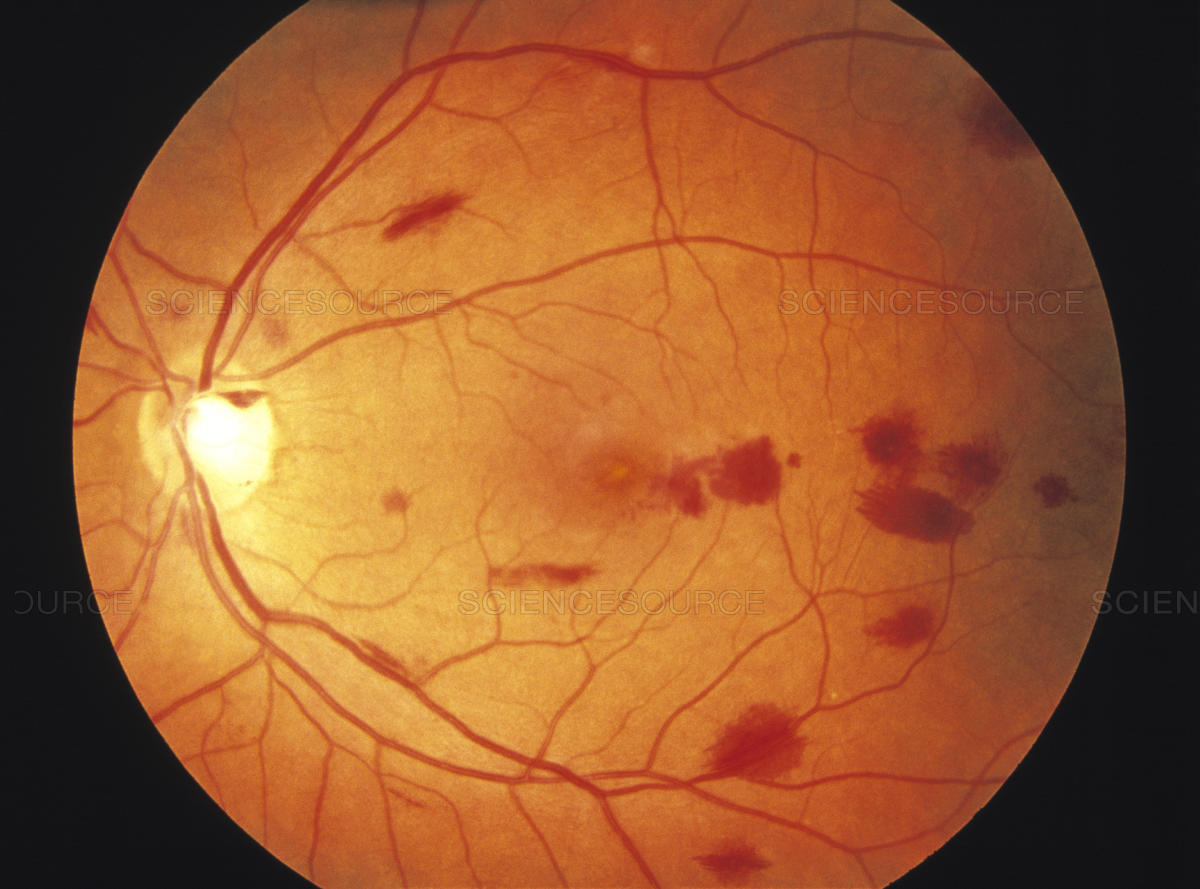 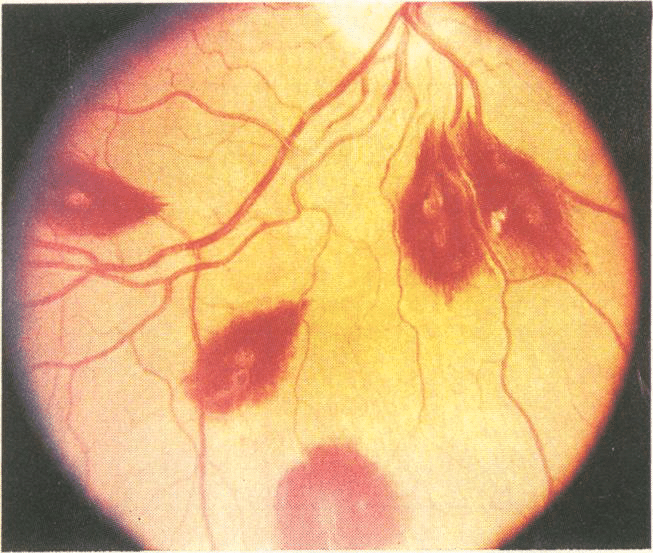 Retinal hemorrhages in leukemia
(Full disclosure: I don’t know if these are kids)
48
Q
Pediatric Leukemia and the Eye
Pediatric leukemia and the eye
Retinopathy less common than in adult leukemics
Most common eye finding: RNFL hemorrhages
Can be white centered (aka Roth spots )
What is the DDx for Roth spots?
--Leukemia
--Subacute bacterial endocarditis!
--Anemia
--Endophthalmitis
--(There are many others)
What is the DDx for Roth spots?
--Leukemia (duh)
--?Subacute bacterial endocarditis
--?
--?
--(There are many others)
49
A
Pediatric Leukemia and the Eye
Pediatric leukemia and the eye
Retinopathy less common than in adult leukemics
Most common eye finding: RNFL hemorrhages
Can be white centered (aka Roth spots )
What is the DDx for Roth spots?
--Leukemia
--Subacute bacterial endocarditis!
--Anemia
--Endophthalmitis
--(There are many others)
What is the DDx for Roth spots?
--Leukemia (duh)
--Subacute bacterial endocarditis
--Anemia
--Endophthalmitis
--(There are many others)
50
Q
Pediatric Leukemia and the Eye
Pediatric leukemia and the eye
Retinopathy less common than in adult leukemics
Most common eye finding: RNFL hemorrhages
Can be white centered (aka Roth spots )
What is the DDx for Roth spots?
--Leukemia
--Subacute bacterial endocarditis!
--Anemia
--Endophthalmitis
--(There are many others)
What is the DDx for Roth spots?
--Leukemia? 
--Subacute bacterial endocarditis?
--Anemia?
--Endophthalmitis?
--(There are many others)
Of these, which is the most commonly cause of Roth spots?
51
A
Pediatric Leukemia and the Eye
Pediatric leukemia and the eye
Retinopathy less common than in adult leukemics
Most common eye finding: RNFL hemorrhages
Can be white centered (aka Roth spots )
What is the DDx for Roth spots?
--Leukemia
--Subacute bacterial endocarditis!
--Anemia
--Endophthalmitis
--(There are many others)
Of these, which is the most commonly cause of Roth spots?
SABE
52
Pediatric Leukemia and the Eye
Pediatric leukemia and the eye
Retinopathy less common than in adult leukemics
Most common eye finding: RNFL hemorrhages
Can be white centered (aka Roth spots )
Note: There is inconsistency across Academy sources with regard to the term Roth spots.
--Early in the BCSC Path book, Roth spot and white-centered hemorrhage are used interchangeably and are said to occur “in a number of conditions;” later, the term  pseudo-Roth spot is used to refer to white-centered hemorrhages secondary to leukemia. (Per the master index, pseudo-Roth spot appears nowhere else in the BCSC.) 
--The Uveitis book uses ‘Roth spots’ when referring to white-centered hemorrhages secondary to bacterial endophthalmitis, but not when referring to those secondary to leukemia (these are simply termed ‘white-centered hemorrhages’). 
--The Peds book just says retinal hemorrhages in leukemia “may have white centers.”
--The Academy source EyeWiki uses Roth spot to refer to white-centered hemorrhages of any cause. 
--Puzzlingly, neither Roth spot nor white-centered hemorrhage appear in the index of the Retina book.
What’s the correct usage? I dunno. Caveat emptor.
What is the DDx for Roth spots?
--Leukemia
--Subacute bacterial endocarditis!
--Anemia
--Endophthalmitis
--(There are many others)
Of these, which is the most commonly cause of Roth spots?
SABE
53
Q
Pediatric Leukemia and the Eye
Pediatric leukemia and the eye
Retinopathy less common than in adult leukemics
Most common eye finding: RNFL hemorrhages
Can be white centered (aka Roth spots )
Is the RNFL the only location at which intraocular leukemic hemorrhages can occur?
54
A
Pediatric Leukemia and the Eye
Pediatric leukemia and the eye
Retinopathy less common than in adult leukemics
Most common eye finding: RNFL hemorrhages
Can be white centered (aka Roth spots )
Is the RNFL the only location at which intraocular leukemic hemorrhages can occur?
Not by a long shot. Intraretinal hemorrhages can occur at any level (ie, not just the NFL).
55
Q
Pediatric Leukemia and the Eye
Pediatric leukemia and the eye
Retinopathy less common than in adult leukemics
Most common eye finding: RNFL hemorrhages
Can be white centered (aka Roth spots )
Is the RNFL the only location at which intraocular leukemic hemorrhages can occur?
Not by a long shot. Intraretinal hemorrhages can occur at any level (ie, not just the NFL). Preretinal  as well as  vitreous  hemorrhages can also occur.
not retina
not retina
56
A
Pediatric Leukemia and the Eye
Pediatric leukemia and the eye
Retinopathy less common than in adult leukemics
Most common eye finding: RNFL hemorrhages
Can be white centered (aka Roth spots )
Is the RNFL the only location at which intraocular leukemic hemorrhages can occur?
Not by a long shot. Intraretinal hemorrhages can occur at any level (ie, not just the NFL). Preretinal  as well as  vitreous  hemorrhages can also occur.
57
Q
Pediatric Leukemia and the Eye
Pediatric leukemia and the eye
Retinopathy less common than in adult leukemics
Most common eye finding: RNFL hemorrhages
Can be white centered (aka Roth spots )
Is the RNFL the only location at which intraocular leukemic hemorrhages can occur?
Not by a long shot. Intraretinal hemorrhages can occur at any level (ie, not just the NFL). Preretinal  as well as  vitreous  hemorrhages can also occur. Finally, both  subretinal  and  choroidal  hemorrhages may occur as well.
not retina
not retina
58
A
Pediatric Leukemia and the Eye
Pediatric leukemia and the eye
Retinopathy less common than in adult leukemics
Most common eye finding: RNFL hemorrhages
Can be white centered (aka Roth spots )
Is the RNFL the only location at which intraocular leukemic hemorrhages can occur?
Not by a long shot. Intraretinal hemorrhages can occur at any level (ie, not just the NFL). Preretinal  as well as  vitreous  hemorrhages can also occur. Finally, both  subretinal  and  choroidal  hemorrhages may occur as well.
59
Q
Pediatric Leukemia and the Eye
Pediatric leukemia and the eye
Retinopathy less common than in adult leukemics
Most common eye finding: RNFL hemorrhages
Can be white centered (aka Roth spots )
ONH can be infiltrated: Papilledema-like appearance
two-words
60
A
Pediatric Leukemia and the Eye
Pediatric leukemia and the eye
Retinopathy less common than in adult leukemics
Most common eye finding: RNFL hemorrhages
Can be white centered (aka Roth spots )
ONH can be infiltrated: Papilledema-like appearance
61
Pediatric Leukemia and the Eye
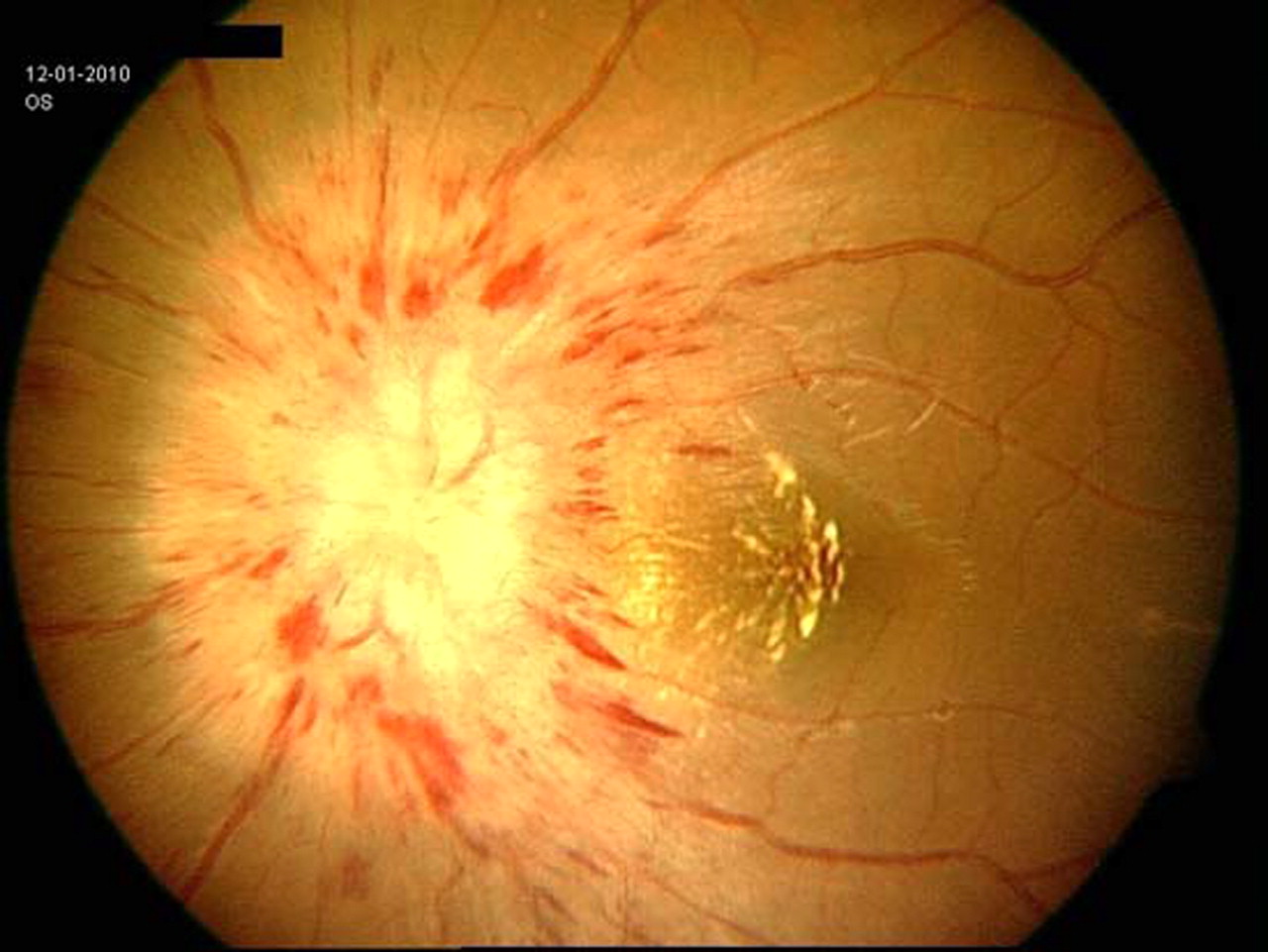 Leukemia: ONH infiltration
(20 y.o. with recurrent ALL)
62
Q
Pediatric Leukemia and the Eye
Pediatric leukemia and the eye
Retinopathy less common than in adult leukemics
Most common eye finding: RNFL hemorrhages
Can be white centered (aka Roth spots )
ONH can be infiltrated: Papilledema-like appearance
Early ONH involvementpermanent loss of central vision: Medical emergency—need emergent radiation therapy
treatment
63
A/Q
Pediatric Leukemia and the Eye
Pediatric leukemia and the eye
Retinopathy less common than in adult leukemics
Most common eye finding: RNFL hemorrhages
Can be white centered (aka Roth spots )
ONH can be infiltrated: Papilledema-like appearance
Early ONH involvementpermanent loss of central vision: Medical emergency—need emergent radiation therapy*
* Intrathecal  chemotherapy is also indicated
64
A
Pediatric Leukemia and the Eye
Pediatric leukemia and the eye
Retinopathy less common than in adult leukemics
Most common eye finding: RNFL hemorrhages
Can be white centered (aka Roth spots )
ONH can be infiltrated: Papilledema-like appearance
Early ONH involvementpermanent loss of central vision: Medical emergency—need emergent radiation therapy*
* Intrathecal  chemotherapy is also indicated
65
Q
Pediatric Leukemia and the Eye
Pediatric leukemia and the eye
Retinopathy less common than in adult leukemics
Most common eye finding: RNFL hemorrhages
Can be white centered (aka Roth spots )
ONH can be infiltrated: Papilledema-like appearance
Early ONH involvementpermanent loss of central vision: Medical emergency—need emergent radiation therapy
Note: Chemo patients are abnormally sensitive to             radiation therapy—blinding ONH atrophy can occur!
complication
66
A
Pediatric Leukemia and the Eye
Pediatric leukemia and the eye
Retinopathy less common than in adult leukemics
Most common eye finding: RNFL hemorrhages
Can be white centered (aka Roth spots )
ONH can be infiltrated: Papilledema-like appearance
Early ONH involvementpermanent loss of central vision: Medical emergency—need emergent radiation therapy
Note: Chemo patients are abnormally sensitive to             radiation therapy—blinding ONH atrophy can occur!
67
Q
Pediatric Leukemia and the Eye
Pediatric leukemia and the eye
Retinopathy less common than in adult leukemics
Most common eye finding: RNFL hemorrhages
Can be white centered (aka Roth spots )
ONH can be infiltrated: Papilledema-like appearance
Early ONH involvementpermanent loss of central vision: Medical emergency—need emergent radiation therapy
Note: Chemo patients are abnormally sensitive to             radiation therapy—blinding ONH atrophy can occur!
Leukemic infiltration of anterior segment can produce:
H eterochromia iridis
H ypopyon
H yphema
The three H’s of anterior
segment leukemic infiltration
68
A
Pediatric Leukemia and the Eye
Pediatric leukemia and the eye
Retinopathy less common than in adult leukemics
Most common eye finding: RNFL hemorrhages
Can be white centered (aka Roth spots )
ONH can be infiltrated: Papilledema-like appearance
Early ONH involvementpermanent loss of central vision: Medical emergency—need emergent radiation therapy
Note: Chemo patients are abnormally sensitive to             radiation therapy—blinding ONH atrophy can occur!
Leukemic infiltration of anterior segment can produce:
Heterochromia iridis
Hypopyon
Hyphema
69
Pediatric Leukemia and the Eye
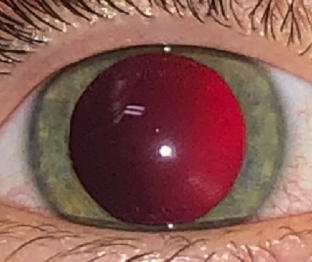 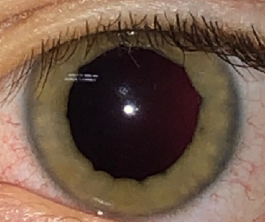 Normal right iris
Left iris: Diffuse thickening, yellowish infiltrate
Leukemia: Heterochromia iridis
70
Pediatric Leukemia and the Eye
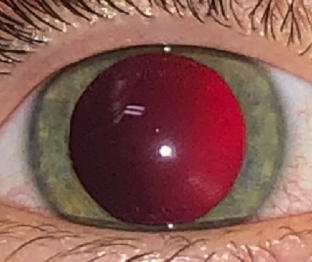 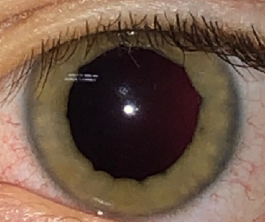 Normal right iris
Left iris: Diffuse thickening, yellowish infiltrate
Recall what was said earlier about leukemic involvement of the choroid resulting in its diffuse thickening…
Leukemia: Heterochromia iridis
71
Pediatric Leukemia and the Eye
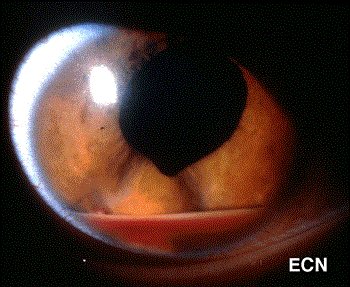 Leukemia: Hyphema (with a little hypopyon as well)
72
Q
Pediatric Leukemia and the Eye
Pediatric leukemia and the eye
Retinopathy less common than in adult leukemics
Most common eye finding: RNFL hemorrhages
Can be white centered (aka Roth spots )
ONH can be infiltrated: Papilledema-like appearance
Early ONH involvementpermanent loss of central vision: Medical emergency—need emergent radiation therapy
Note: Chemo patients are abnormally sensitive to             radiation therapy—blinding ONH atrophy can occur!
Leukemic infiltration of anterior segment can produce:
Heterochromia iridis
Hypopyon?
Hyphema
Is it a hypopyon, or pseudohypopyon? 
As with Roth spots vs Pseudo-Roth spots vs white-centered hemorrhages, the BCSC is unclear in this regard. Caveat emptor.
Pseudo -
^
73
A
Pediatric Leukemia and the Eye
Pediatric leukemia and the eye
Retinopathy less common than in adult leukemics
Most common eye finding: RNFL hemorrhages
Can be white centered (aka Roth spots )
ONH can be infiltrated: Papilledema-like appearance
Early ONH involvementpermanent loss of central vision: Medical emergency—need emergent radiation therapy
Note: Chemo patients are abnormally sensitive to             radiation therapy—blinding ONH atrophy can occur!
Leukemic infiltration of anterior segment can produce:
Heterochromia iridis
Hypopyon?
Hyphema
Is it a hypopyon, or pseudohypopyon? 
As with Roth spots vs Pseudo-Roth spots vs white-centered hemorrhages, the BCSC is unclear in this regard. Caveat emptor.
Pseudo -
^
74
Pediatric Leukemia and the Eye
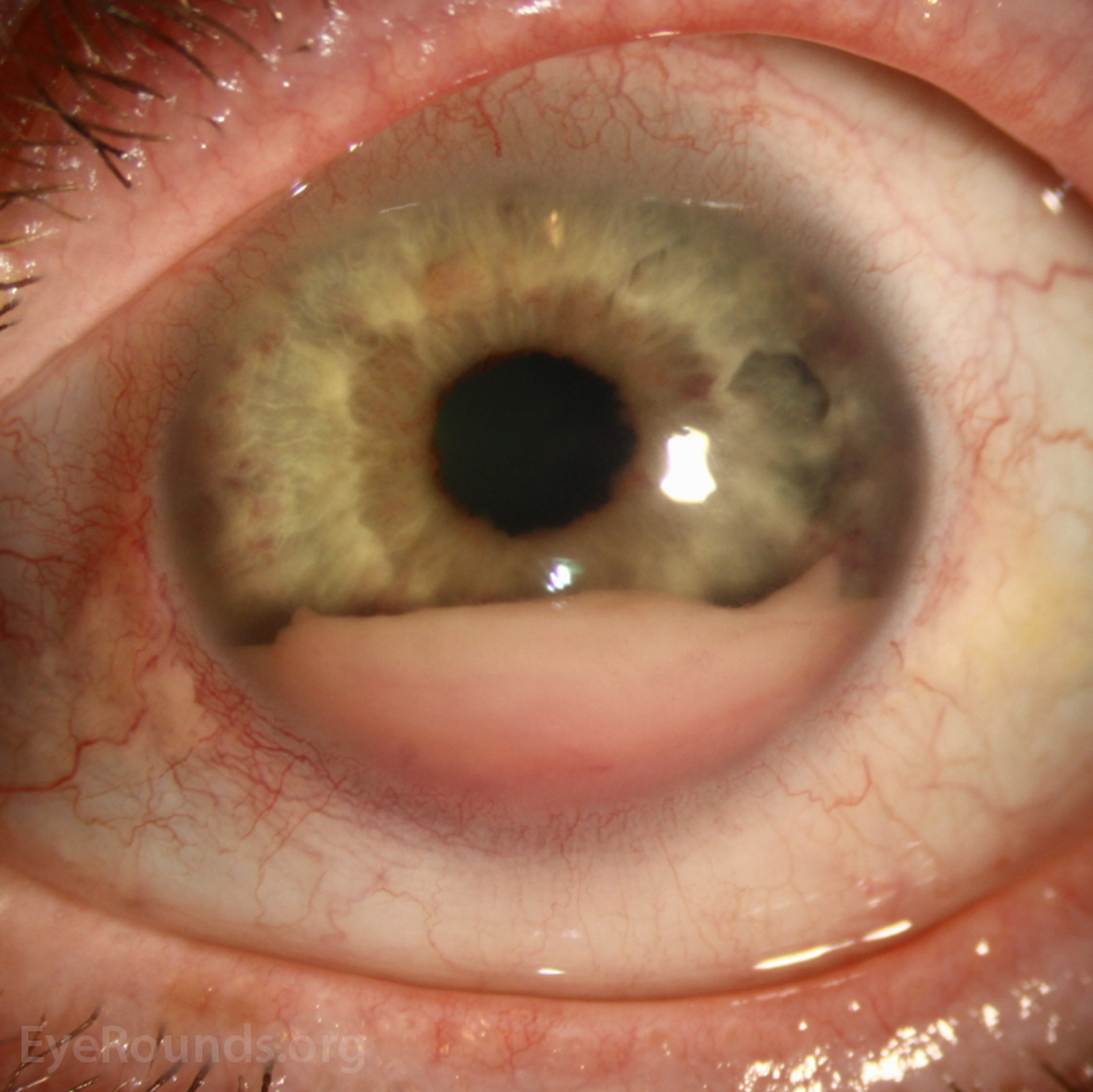 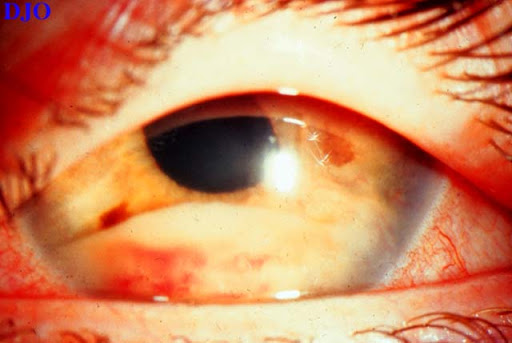 With a little hyphema as well
Leukemia: (Pseudo)hypopyon
75
Q
Pediatric Leukemia and the Eye
Pediatric leukemia and the eye
Retinopathy less common than in adult leukemics
Most common eye finding: RNFL hemorrhages
Can be white centered (aka Roth spots )
ONH can be infiltrated: Papilledema-like appearance
Early ONH involvementpermanent loss of central vision: Medical emergency—need emergent radiation therapy
Note: Chemo patients are abnormally sensitive to             radiation therapy—blinding ONH atrophy can occur!
Leukemic infiltration of anterior segment can produce:
Heterochromia iridis
Hypopyon
Hyphema
Eyes with leukemic manifestations in the anterior chamber are at risk for the development of glaucoma by two separate mechanisms. What are they?
--?Tumor cells and/or RBCs can physically clog the TM, impeding aqueous egress
--?Posterior synechiae can develop, leading to pupillary seclusion and pupillary-block glaucoma
76
Q
Pediatric Leukemia and the Eye
Pediatric leukemia and the eye
Retinopathy less common than in adult leukemics
Most common eye finding: RNFL hemorrhages
Can be white centered (aka Roth spots )
ONH can be infiltrated: Papilledema-like appearance
Early ONH involvementpermanent loss of central vision: Medical emergency—need emergent radiation therapy
Note: Chemo patients are abnormally sensitive to             radiation therapy—blinding ONH atrophy can occur!
Leukemic infiltration of anterior segment can produce:
Heterochromia iridis
Hypopyon
Hyphema
Eyes with leukemic manifestations in the anterior chamber are at risk for the development of glaucoma by two separate mechanisms. What are they?
--Tumor cells and/or RBCs can  clog  the TM, thereby impeding aqueous egress
--? synechiae  can develop, leading to pupillary  seclusion and thus pupillary-block glaucoma
77
A
Pediatric Leukemia and the Eye
Pediatric leukemia and the eye
Retinopathy less common than in adult leukemics
Most common eye finding: RNFL hemorrhages
Can be white centered (aka Roth spots )
ONH can be infiltrated: Papilledema-like appearance
Early ONH involvementpermanent loss of central vision: Medical emergency—need emergent radiation therapy
Note: Chemo patients are abnormally sensitive to             radiation therapy—blinding ONH atrophy can occur!
Leukemic infiltration of anterior segment can produce:
Heterochromia iridis
Hypopyon
Hyphema
Eyes with leukemic manifestations in the anterior chamber are at risk for the development of glaucoma by two separate mechanisms. What are they?
--Tumor cells and/or RBCs can  clog  the TM, thereby impeding aqueous egress
--? synechiae  can develop, leading to pupillary  seclusion and thus pupillary-block glaucoma
78
Q
Pediatric Leukemia and the Eye
Pediatric leukemia and the eye
Retinopathy less common than in adult leukemics
Most common eye finding: RNFL hemorrhages
Can be white centered (aka Roth spots )
ONH can be infiltrated: Papilledema-like appearance
Early ONH involvementpermanent loss of central vision: Medical emergency—need emergent radiation therapy
Note: Chemo patients are abnormally sensitive to             radiation therapy—blinding ONH atrophy can occur!
Leukemic infiltration of anterior segment can produce:
Heterochromia iridis
Hypopyon
Hyphema
Eyes with leukemic manifestations in the anterior chamber are at risk for the development of glaucoma by two separate mechanisms. What are they?
--Tumor cells and/or RBCs can  clog  the TM, thereby impeding aqueous egress
--Posterior synechiae  can develop, leading to pupillary  seclusion and thus pupillary-block glaucoma
two words
79
A
Pediatric Leukemia and the Eye
Pediatric leukemia and the eye
Retinopathy less common than in adult leukemics
Most common eye finding: RNFL hemorrhages
Can be white centered (aka Roth spots )
ONH can be infiltrated: Papilledema-like appearance
Early ONH involvementpermanent loss of central vision: Medical emergency—need emergent radiation therapy
Note: Chemo patients are abnormally sensitive to             radiation therapy—blinding ONH atrophy can occur!
Leukemic infiltration of anterior segment can produce:
Heterochromia iridis
Hypopyon
Hyphema
Eyes with leukemic manifestations in the anterior chamber are at risk for the development of glaucoma by two separate mechanisms. What are they?
--Tumor cells and/or RBCs can  clog  the TM, thereby impeding aqueous egress
--Posterior synechiae  can develop, leading to pupillary  seclusion and thus pupillary-block glaucoma
80
Q
Pediatric Leukemia and the Eye
Pediatric leukemia and the eye
Retinopathy less common than in adult leukemics
Most common eye finding: RNFL hemorrhages
Can be white centered (aka Roth spots )
ONH can be infiltrated: Papilledema-like appearance
Early ONH involvementpermanent loss of central vision: Medical emergency—need emergent radiation therapy
Note: Chemo patients are abnormally sensitive to             radiation therapy—blinding ONH atrophy can occur!
Leukemic infiltration of anterior segment can produce:
Heterochromia iridis
Hypopyon
Hyphema
Eyes with leukemic manifestations in the anterior chamber are at risk for the development of glaucoma by two separate mechanisms. What are they?
--Tumor cells and/or RBCs can  clog  the TM, thereby impeding aqueous egress
--Posterior synechiae  can develop, leading to pupillary  seclusion and subsequent pupillary-block glaucoma
81
A
Pediatric Leukemia and the Eye
Pediatric leukemia and the eye
Retinopathy less common than in adult leukemics
Most common eye finding: RNFL hemorrhages
Can be white centered (aka Roth spots )
ONH can be infiltrated: Papilledema-like appearance
Early ONH involvementpermanent loss of central vision: Medical emergency—need emergent radiation therapy
Note: Chemo patients are abnormally sensitive to             radiation therapy—blinding ONH atrophy can occur!
Leukemic infiltration of anterior segment can produce:
Heterochromia iridis
Hypopyon
Hyphema
Eyes with leukemic manifestations in the anterior chamber are at risk for the development of glaucoma by two separate mechanisms. What are they?
--Tumor cells and/or RBCs can  clog  the TM, thereby impeding aqueous egress
--Posterior synechiae  can develop, leading to pupillary  seclusion and subsequent pupillary-block glaucoma
82
Q
Pediatric Leukemia and the Eye
Pediatric leukemia and the eye
Retinopathy less common than in adult leukemics
Most common eye finding: RNFL hemorrhages
Can be white centered (aka Roth spots )
ONH can be infiltrated: Papilledema-like appearance
Early ONH involvementpermanent loss of central vision: Medical emergency—need emergent radiation therapy
Note: Chemo patients are abnormally sensitive to             radiation therapy—blinding ONH atrophy can occur!
Leukemic infiltration of anterior segment can produce:
Heterochromia iridis
Hypopyon
Hyphema
If a child (or adult, for that matter) presents with hypopyon, 
what general sort of condition is likely to top the initial DDx?
Uveitis

What is the general term for the set of conditions that can present like uveitis, but are not infectious/inflammatory (ie, not uveitides)?
Masquerade syndromes
83
A
Pediatric Leukemia and the Eye
Pediatric leukemia and the eye
Retinopathy less common than in adult leukemics
Most common eye finding: RNFL hemorrhages
Can be white centered (aka Roth spots )
ONH can be infiltrated: Papilledema-like appearance
Early ONH involvementpermanent loss of central vision: Medical emergency—need emergent radiation therapy
Note: Chemo patients are abnormally sensitive to             radiation therapy—blinding ONH atrophy can occur!
Leukemic infiltration of anterior segment can produce:
Heterochromia iridis
Hypopyon
Hyphema
If a child (or adult, for that matter) presents with hypopyon, 
what general sort of condition is likely to top the initial DDx?
Uveitis

What is the general term for the set of conditions that can present like uveitis, but are not infectious/inflammatory (ie, not uveitides)?
Masquerade syndromes
84
Q
Pediatric Leukemia and the Eye
Pediatric leukemia and the eye
Retinopathy less common than in adult leukemics
Most common eye finding: RNFL hemorrhages
Can be white centered (aka Roth spots )
ONH can be infiltrated: Papilledema-like appearance
Early ONH involvementpermanent loss of central vision: Medical emergency—need emergent radiation therapy
Note: Chemo patients are abnormally sensitive to             radiation therapy—blinding ONH atrophy can occur!
Leukemic infiltration of anterior segment can produce:
Heterochromia iridis
Hypopyon
Hyphema
If a child (or adult, for that matter) presents with hypopyon, 
what general sort of condition is likely to top the initial DDx?
Uveitis

What is the general term for the set of conditions that can present like uveitis, but are not infectious/inflammatory (ie, not uveitides)?
Masquerade syndromes
85
A
Pediatric Leukemia and the Eye
Pediatric leukemia and the eye
Retinopathy less common than in adult leukemics
Most common eye finding: RNFL hemorrhages
Can be white centered (aka Roth spots )
ONH can be infiltrated: Papilledema-like appearance
Early ONH involvementpermanent loss of central vision: Medical emergency—need emergent radiation therapy
Note: Chemo patients are abnormally sensitive to             radiation therapy—blinding ONH atrophy can occur!
Leukemic infiltration of anterior segment can produce:
Heterochromia iridis
Hypopyon
Hyphema
If a child (or adult, for that matter) presents with hypopyon, 
what general sort of condition is likely to top the initial DDx?
Uveitis

What is the general term for the set of conditions that can present like uveitis, but are not infectious/inflammatory (ie, not uveitides)?
Masquerade syndromes
86
Pediatric Leukemia and the Eye
Pediatric leukemia and the eye
Retinopathy less common than in adult leukemics
Most common eye finding: RNFL hemorrhages
Can be white centered (aka Roth spots )
ONH can be infiltrated: Papilledema-like appearance
Early ONH involvementpermanent loss of central vision: Medical emergency—need emergent radiation therapy
Note: Chemo patients are abnormally sensitive to             radiation therapy—blinding ONH atrophy can occur!
Leukemic infiltration of anterior segment can produce:
Heterochromia iridis
Hypopyon
Hyphema
If a child (or adult, for that matter) presents with hypopyon, 
what general sort of condition is likely to top the initial DDx?
Uveitis

What is the general term for the set of conditions that can present like uveitis, but are not infectious/inflammatory (ie, not uveitides)?
Masquerade syndromes
Let’s do a brief overview of masquerade syndromes then call it a day…
Q
Masquerade
Syndrome
A
very
basic
distinction
?
?
A
Masquerade
Syndrome
A
very
basic
distinction
Nonneoplastic
Neoplastic
Q
Masquerade
Syndrome
Nonneoplastic
Neoplastic
A
very
basic
distinction
?
?
A
Masquerade
Syndrome
Nonneoplastic
Neoplastic
A
very
basic
distinction
Solid
Hematologic
Q
Masquerade
Syndrome
Nonneoplastic
Neoplastic
Solid
Hematologic
ditto
?
?
A
Masquerade
Syndrome
Nonneoplastic
Neoplastic
Solid
Hematologic
ditto
Leukemic
Lymphoid
Q
Masquerade
Syndrome
Nonneoplastic
Neoplastic
Solid
Hematologic
Leukemic
Lymphoid
?
?
?
A
Masquerade
Syndrome
Nonneoplastic
Neoplastic
Solid
Hematologic
Leukemic
Lymphoid
Primary CNS lymphoma
Secondary to systemic lymphoma
Lymphoproliferative dz
Q
Masquerade
Syndrome
Nonneoplastic
Neoplastic
Solid
Hematologic
Leukemic
?
Lymphoid
Primary CNS lymphoma
Secondary to systemic lymphoma
Lymphoproliferative dz
A
Masquerade
Syndrome
Nonneoplastic
Neoplastic
Solid
Hematologic
Leukemic
There it is…
Leukemia
Lymphoid
Primary CNS lymphoma
Secondary to systemic lymphoma
Lymphoproliferative dz
Q
Masquerade
Syndrome
Nonneoplastic
Neoplastic
Solid
ditto
?
Hematologic
?
Leukemic
Leukemia
Lymphoid
Primary CNS lymphoma
Secondary to systemic lymphoma
Lymphoproliferative dz
A
Masquerade
Syndrome
Nonneoplastic
Neoplastic
Solid
ditto
Mets
Hematologic
Primary
Leukemic
Leukemia
Lymphoid
Primary CNS lymphoma
Secondary to systemic lymphoma
Lymphoproliferative dz
Q
Masquerade
Syndrome
Nonneoplastic
Neoplastic
Solid
Mets
Hematologic
Primary
?
?
Leukemic
Leukemia
Lymphoid
Primary CNS lymphoma
Secondary to systemic lymphoma
Lymphoproliferative dz
A
Masquerade
Syndrome
Nonneoplastic
Neoplastic
Solid
Mets
Mets
Hematologic
Primary
Uveal melanoma 
Rb
Leukemic
Leukemia
Lymphoid
Primary CNS lymphoma
Secondary to systemic lymphoma
Lymphoproliferative dz
Q
Masquerade
Syndrome
Nonneoplastic
Neoplastic
Solid
Mets
Mets
Hematologic
?
?
Primary
Uveal melanoma 
Rb
Leukemic
Leukemia
Lymphoid
Primary CNS lymphoma
Secondary to systemic lymphoma
Lymphoproliferative dz
A
Masquerade
Syndrome
Nonneoplastic
Neoplastic
Solid
Mets
Hematologic
Lung
Breast
Primary
Uveal melanoma 
Rb
Leukemic
Leukemia
Lymphoid
Primary CNS lymphoma
Secondary to systemic lymphoma
Lymphoproliferative dz
Q
Masquerade
Syndrome
Nonneoplastic
Neoplastic
?
?
?
?
?
?
Solid
Mets
Hematologic
Lung
Breast
Primary
Uveal melanoma 
Rb
Leukemic
Leukemia
Lymphoid
Primary CNS lymphoma
Secondary to systemic lymphoma
Lymphoproliferative dz
A
Masquerade
Syndrome
Nonneoplastic
Neoplastic
Retinitis pigmentosa 
Ocular ischemic syndrome
Chronic rhegmatogenous RD
Intraocular foreign body
Pigment dispersion syndrome
Juvenile xanthogranuloma
Solid
Mets
Hematologic
Lung
Breast
Primary
Uveal melanoma 
Rb
Leukemic
Leukemia
Lymphoid
Primary CNS lymphoma
Secondary to systemic lymphoma
Lymphoproliferative dz